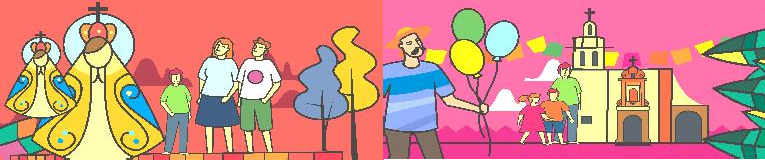 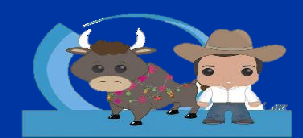 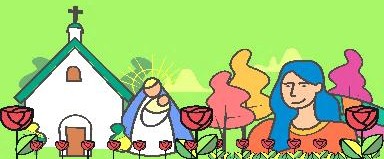 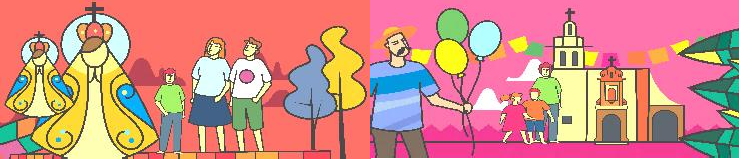 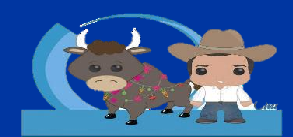 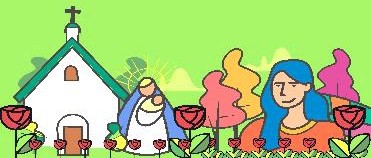 PRESUPUESTO  CIUDADANO 2023
MUNICIPIO DE CORREGIDORA, QUERÉTARO
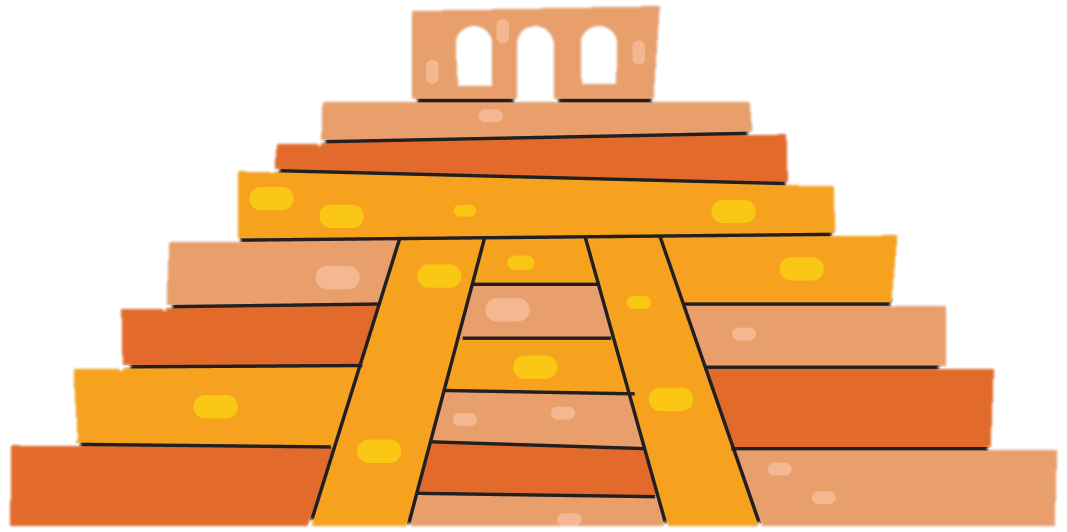 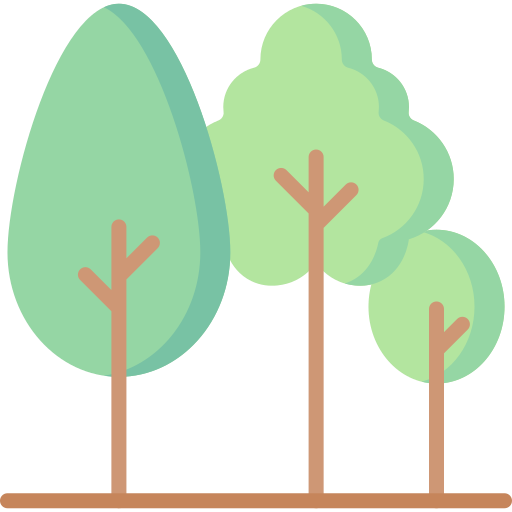 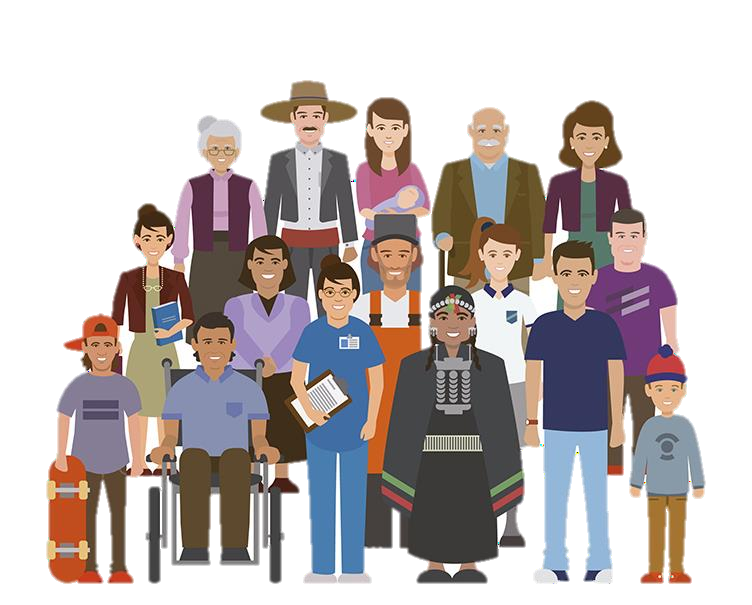 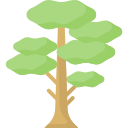 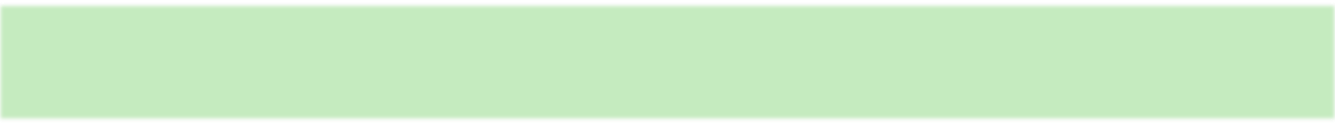 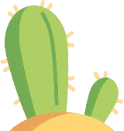 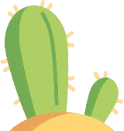 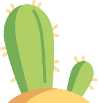 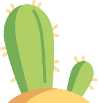 Municipio de Corregidora, Querétaro  www.corregidora.gob.mx
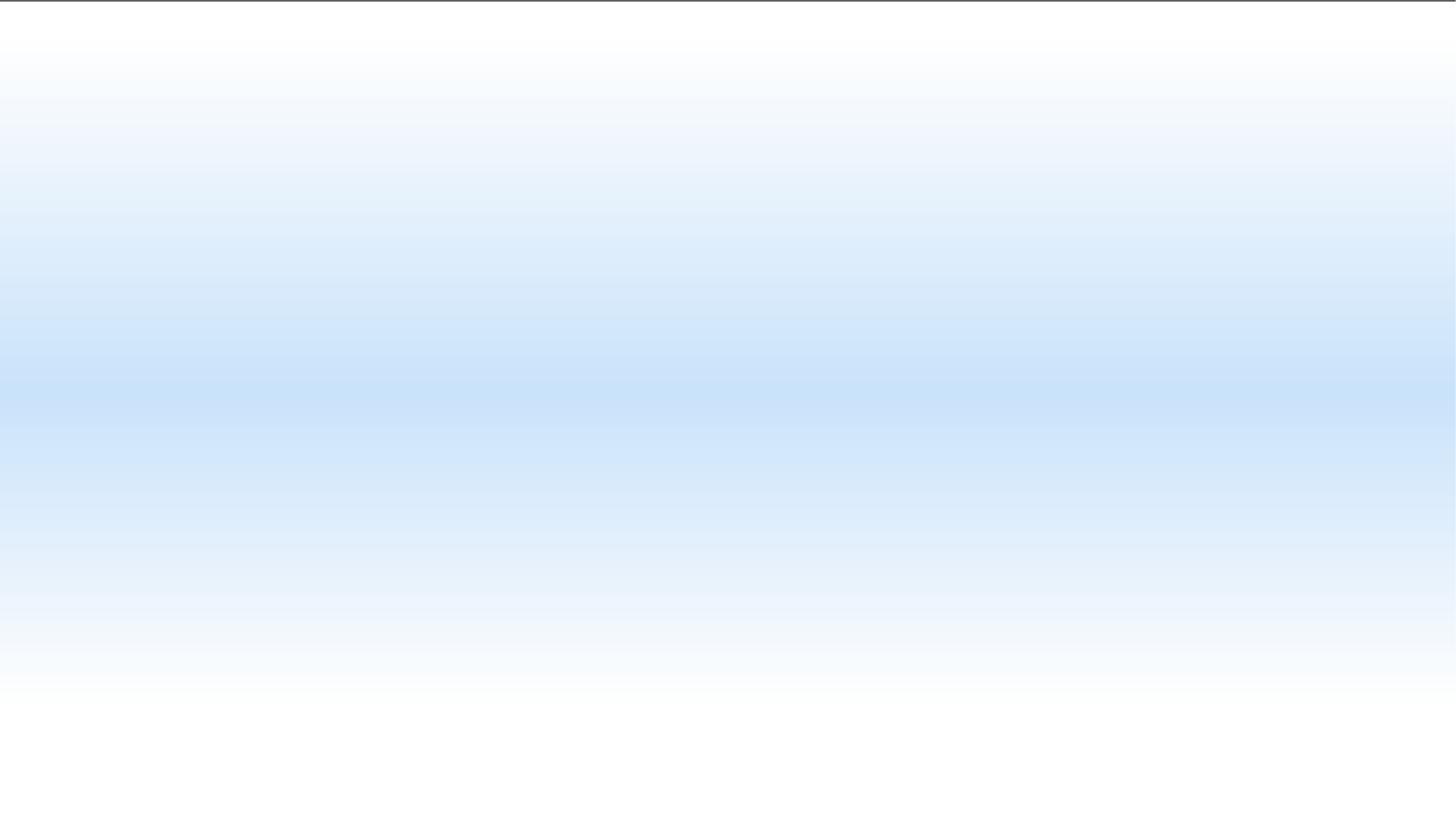 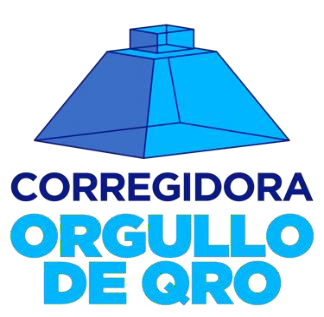 ÍNDICE
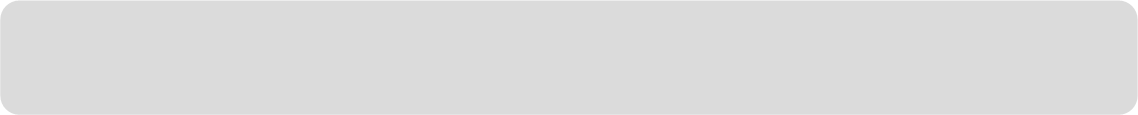 ¿QUÉ ES LA LEY DE INGRESOS?

¿DE DÓNDE SE OBTIENEN LOS INGRESOS?

¿QUÉ ES EL PRESUPUESTO DE EGRESOS?

¿EN QUÉ SE GASTA?

¿PARA QUÉ SE GASTA?

¿QUÉ PUEDEN HACER LOS CIUDADANOS?
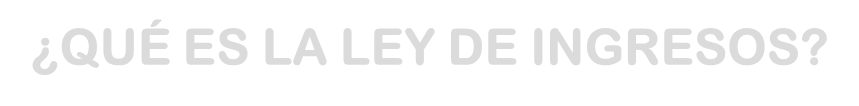 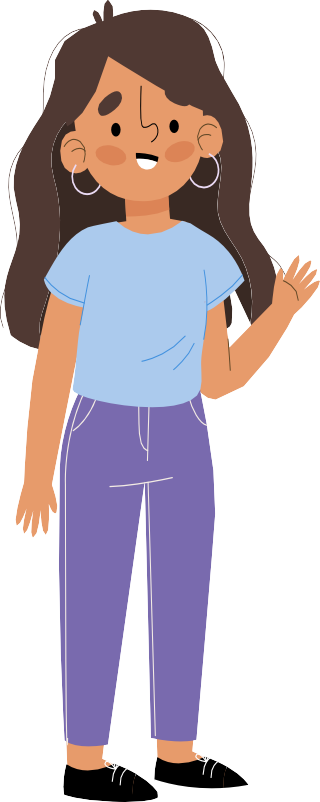 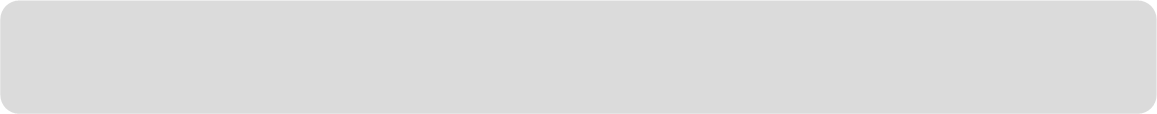 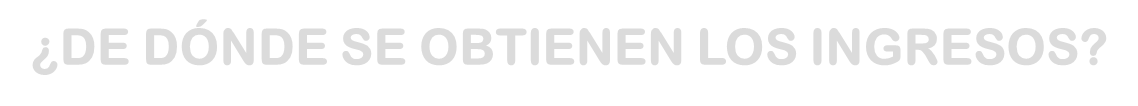 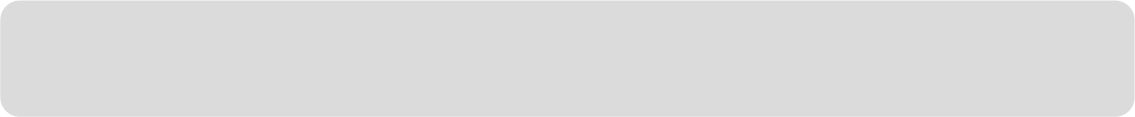 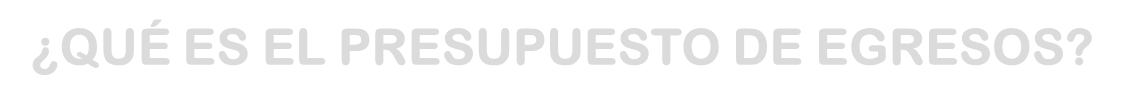 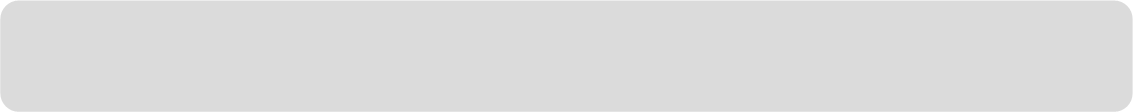 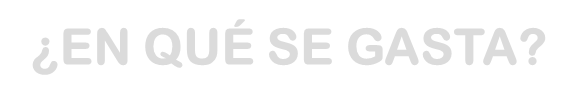 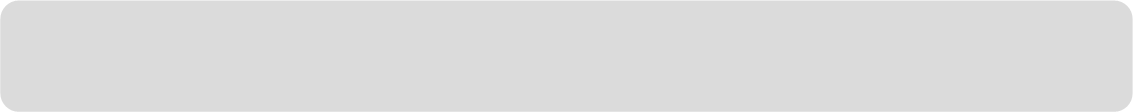 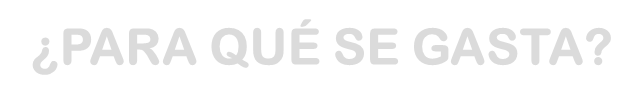 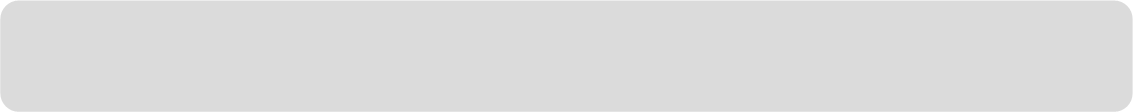 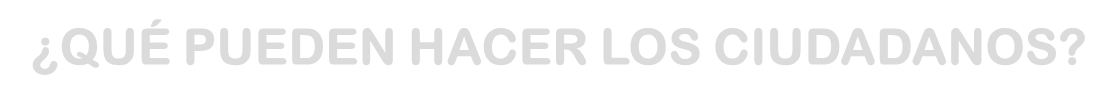 2
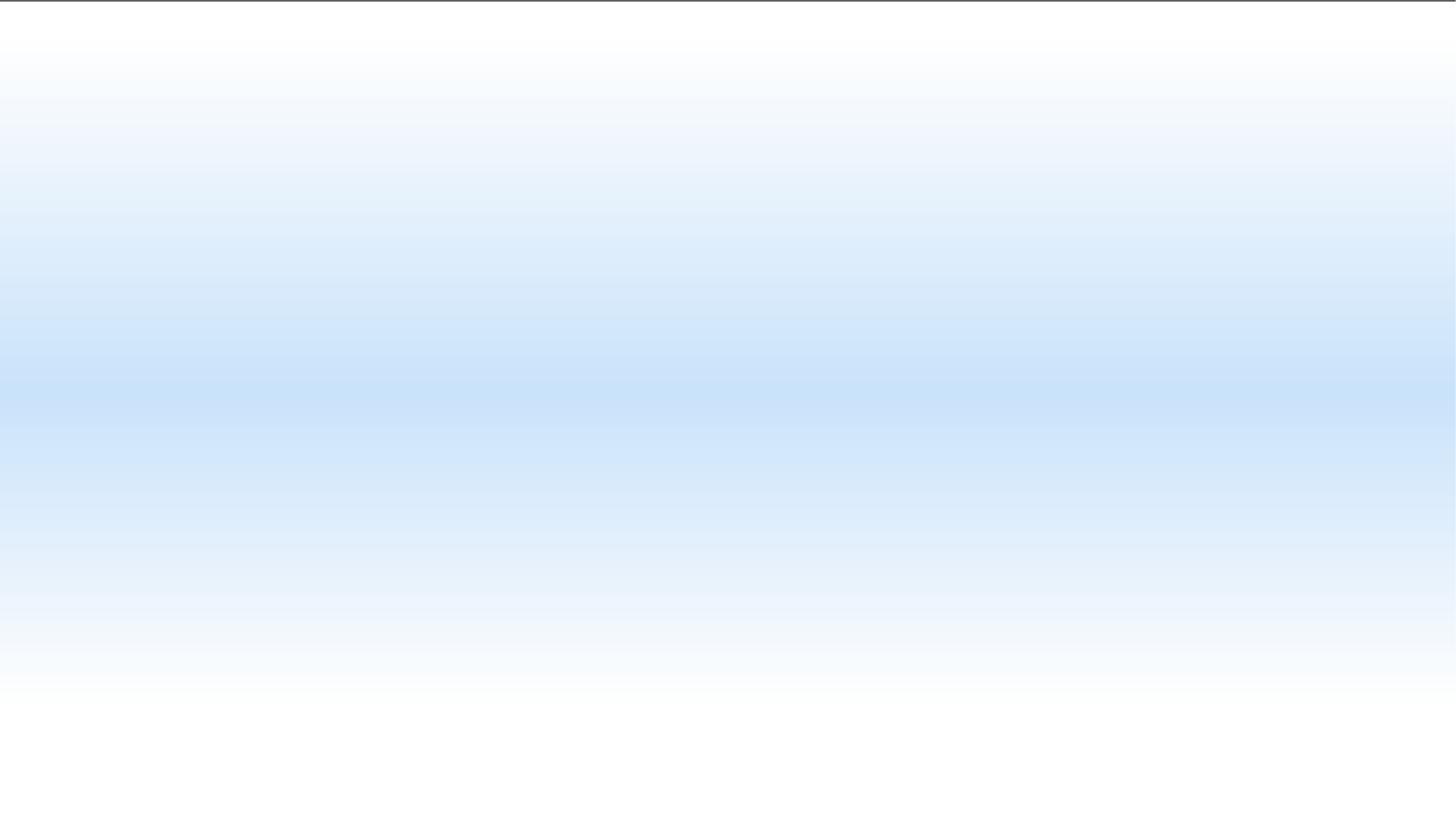 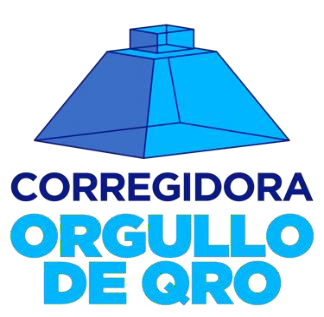 ¿QUÉ ES LA LEY DE INGRESOS?
La Ley de Ingresos del Municipio de Corregidora para el  Ejercicio Fiscal 2023, soporta legal y fiscalmente la  recaudación de los recursos financieros que ingresarán  al municipio mediante el cobro de las contribuciones  establecidas en dicho instrumento, contiene asimismo  las expectativas de Participaciones y Aportaciones  Federales que recibirá en dicho periodo.

Por la trascendencia e importancia de la Ley de  Ingresos, para que el municipio cuente con los recursos  necesarios para cumplir con su finalidad de prestar  servicios públicos a la población, se proponen a la  Legislatura del Estado las cuotas y tarifas aplicables a  las diversas contribuciones municipales, para su  aprobación.
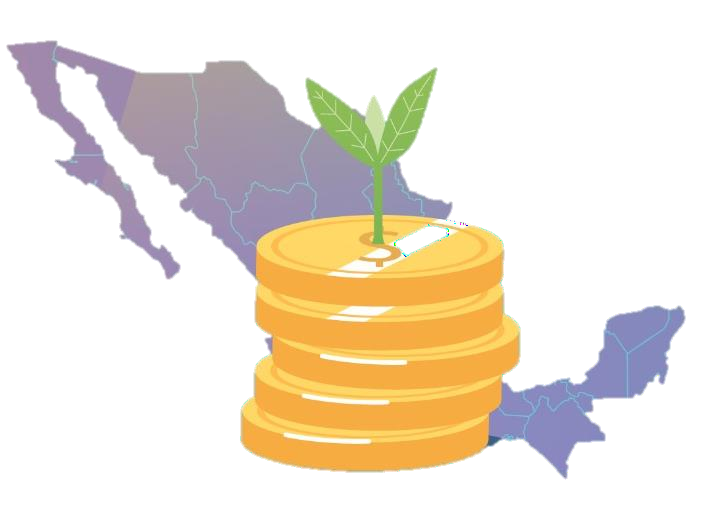 2
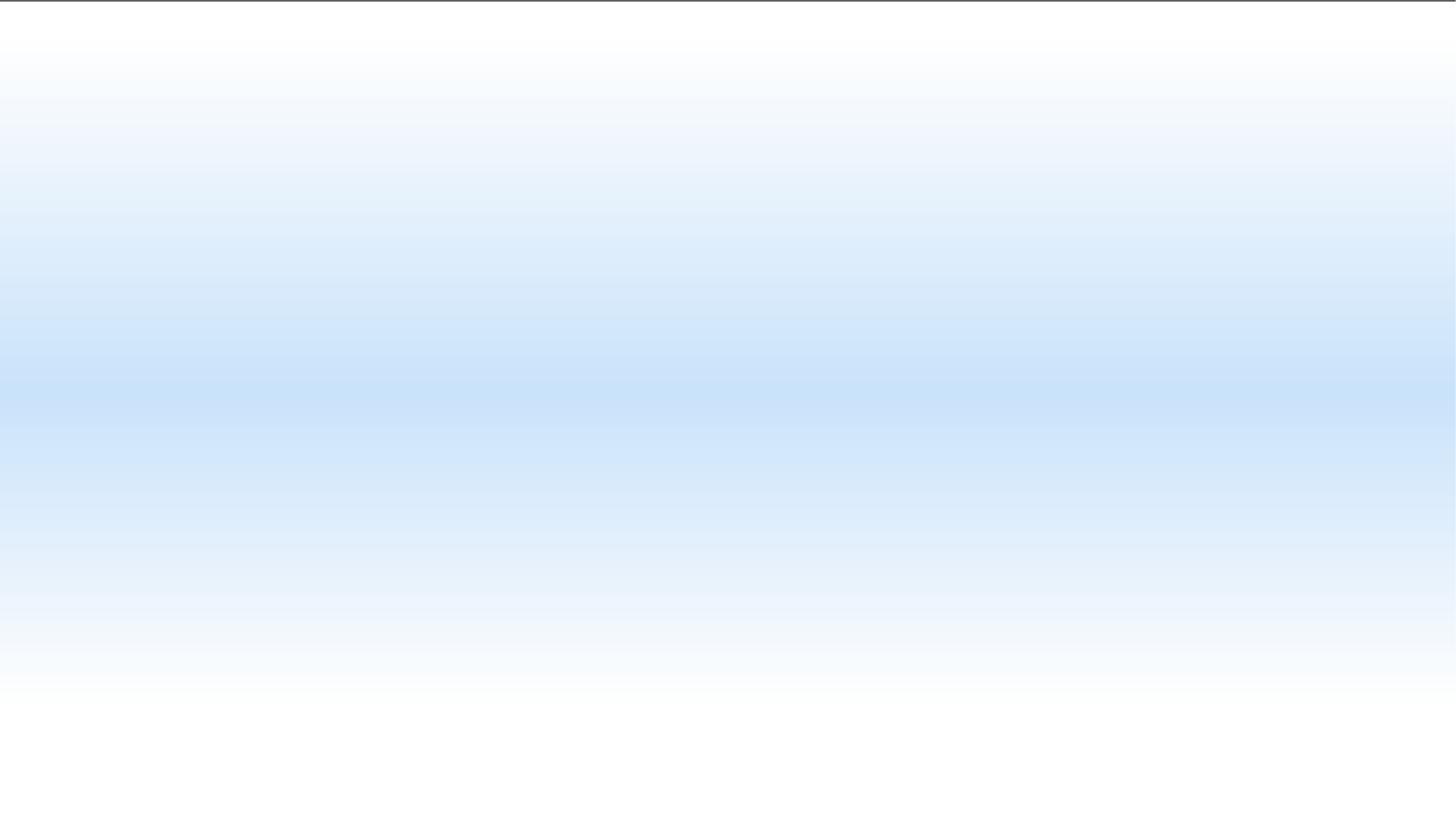 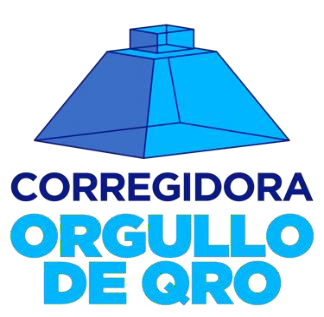 ¿DE DÓNDE SE OBTIENEN LOS INGRESOS?
El municipio obtiene sus recursos de diversos orígenes:
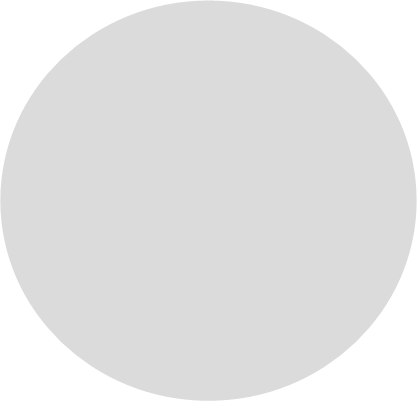 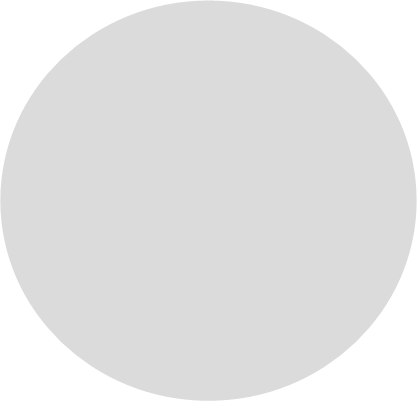 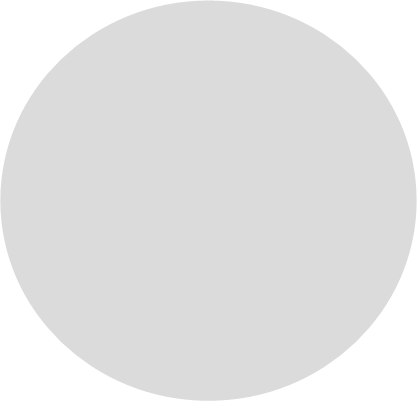 Ejerciendo sus  atribuciones en  materia fiscal.
Por recursos  recaudados en 2022  y que se encuentra  pendiente su  Ejercicio en 2023.
Por pertenecer  al pacto federal y  fiscal.
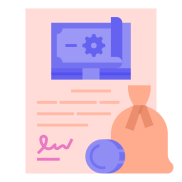 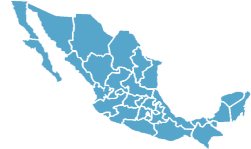 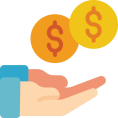 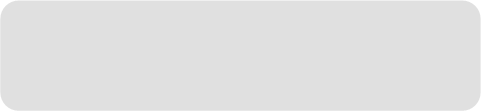 Ingresos de Participaciones.
Aportaciones Federales establecidos en la Ley
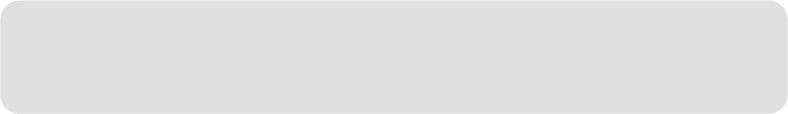 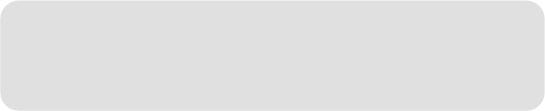 Ingresos Propios.
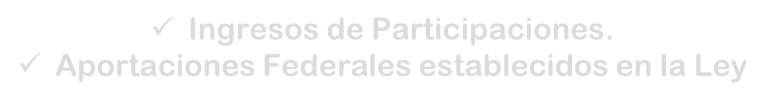 Financiamiento Propio.
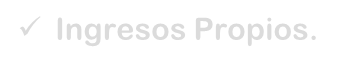 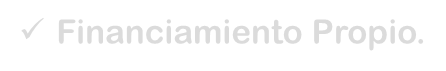 $617,595,148.00
*$967,552,460.00
$136,363,535.00
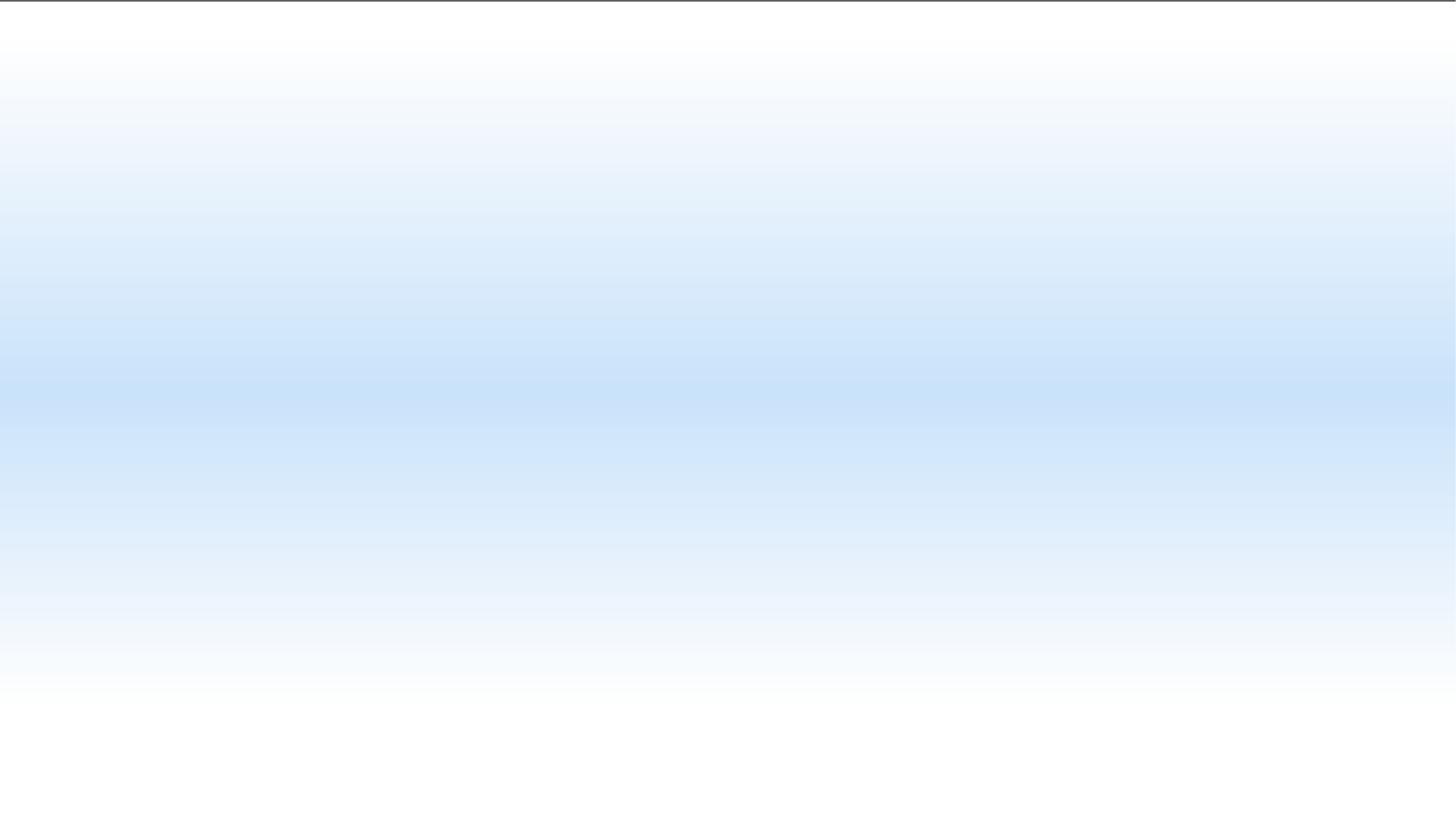 ¿CUÁNTO SERÁ EL INGRESO DEL MUNICIPIO DE  CORREGIDORA EN EL 2023?
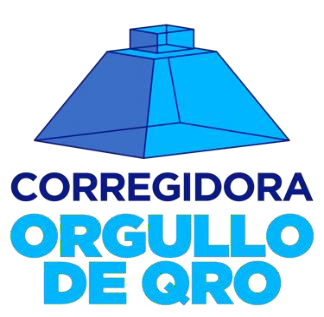 Conforme a la Ley de Ingresos del Municipio de Corregidora, para  el Ejercicio Fiscal 2023, el monto estimado a recaudar asciende a:
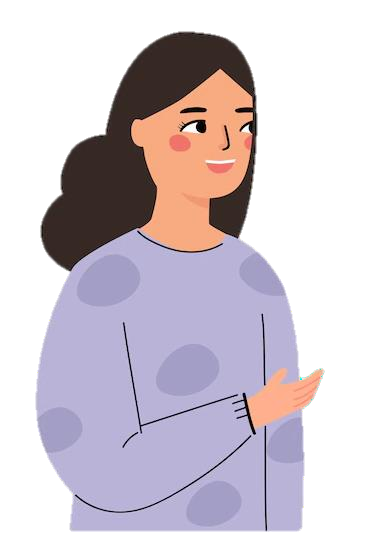 $ 1,721,511,143.00
(MIL SETECIENTOS VEINTIUN MILLONES QUINIENTOS  ONCE MIL CIENTO CUARENTA Y TRES PESOS)
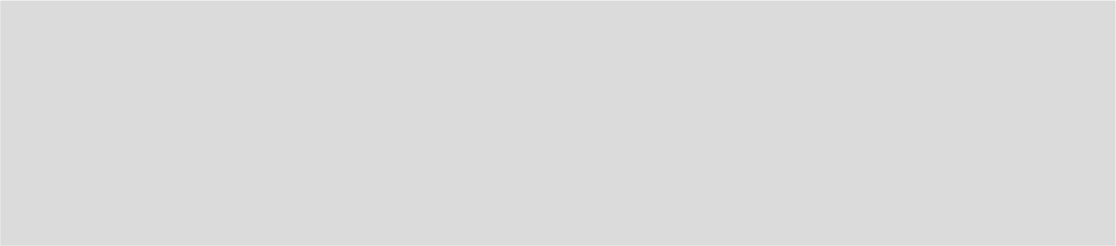 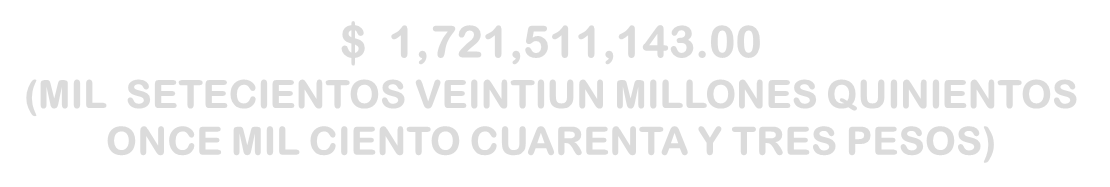 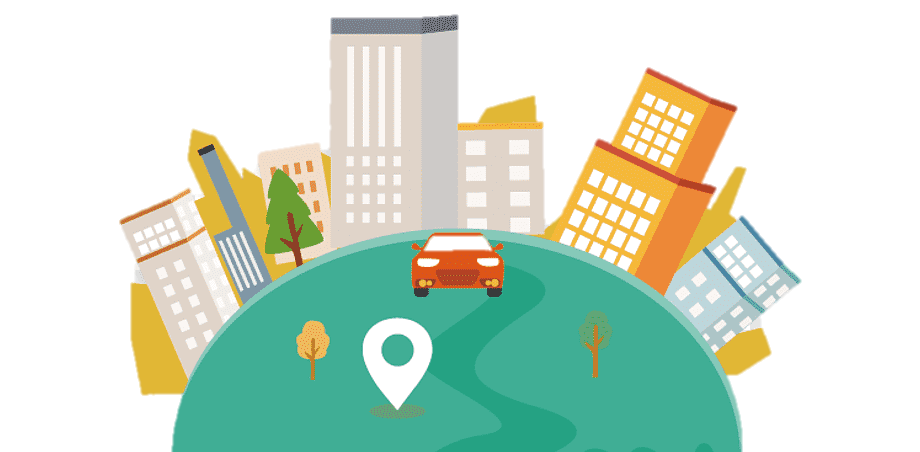 20
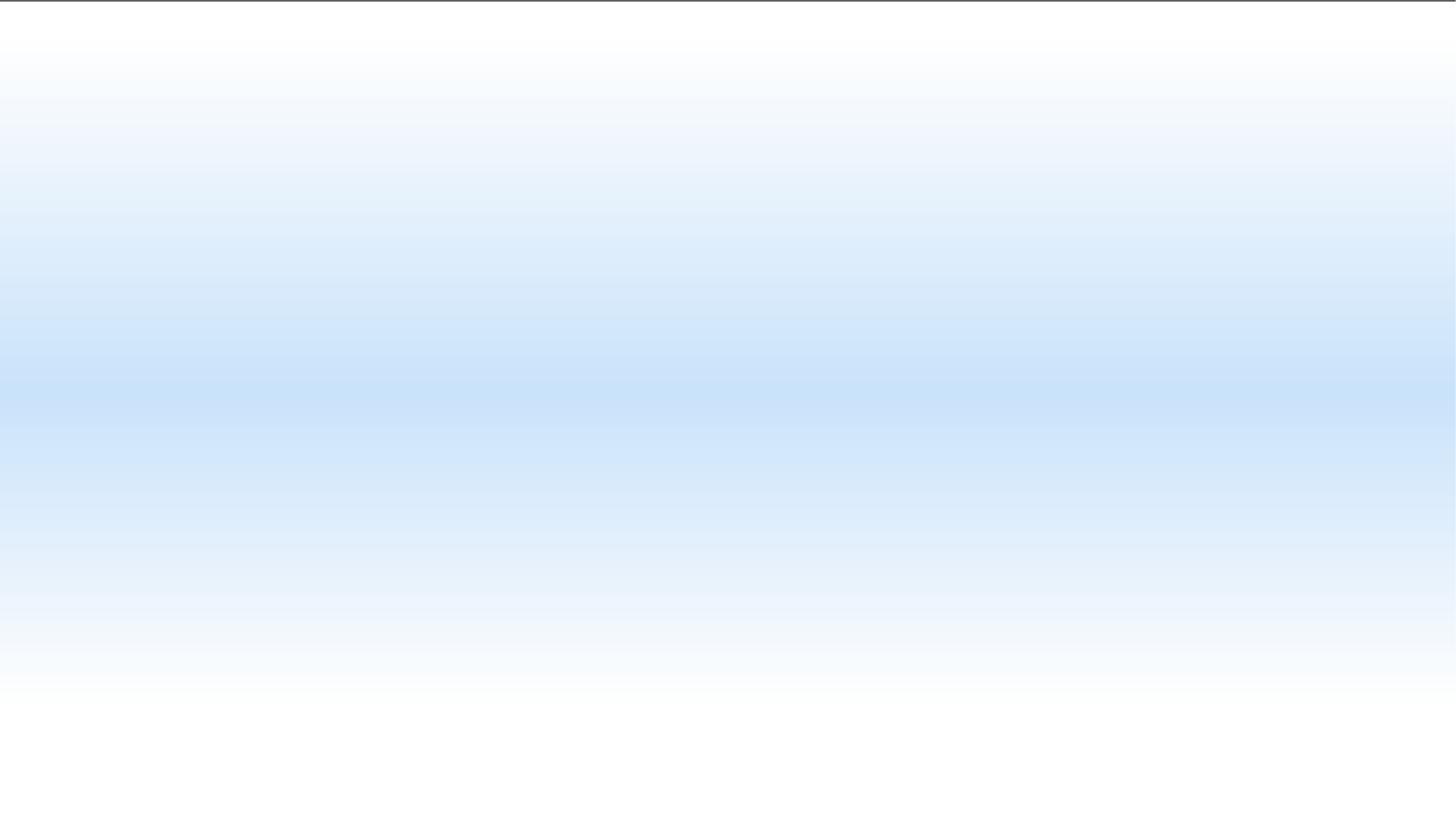 Los Ingresos previstos en la Ley para el Ejercicio Fiscal 2023 son de
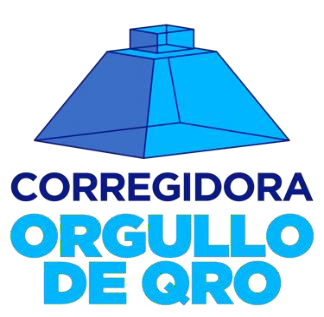 $1,721,511,143.00 pesos, y provienen de las siguientes fuentes de ingreso:
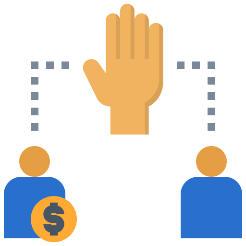 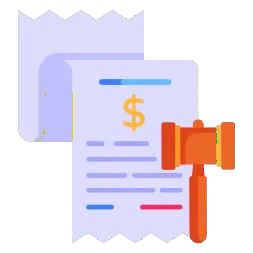 IMPUESTOS
PRODUCTOS
Contribuciones a pagar  por parte de las  personas físicas y  morales.
APROVECHAMIENTOS
DERECHOS
Contraprestaciones por  los servicios prestados  en sus funciones de  derecho privado.
Ingresos por funciones
de derecho público
Se dan por el uso, goce
o aprovechamiento de los
distintos de las
bienes de dominio
$773,124,531.00
contribuciones.
público.
$19,248,804.00
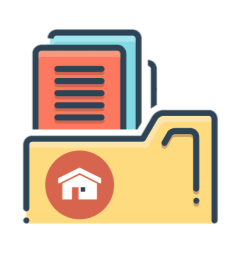 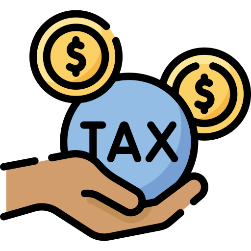 $23,278,887.00
$151,900,238.00
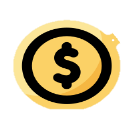 TOTAL INGRESOS PROPIOS
$967,552,460.00
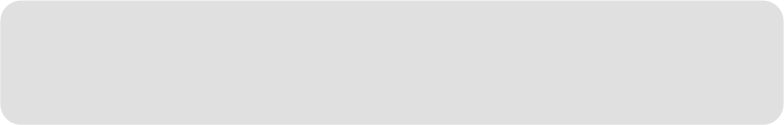 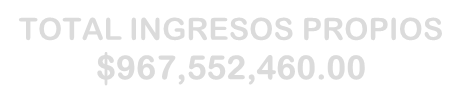 20
APORTACIONES FEDERALES
Aportaciones Federales
Son caracterizadas por ser un recurso etiquetado, es decir, que se deben  cubrir los objetivos que impacten en el desarrollo social y humano de los  ciudadanos, por lo que, contribuyen a mejorar la infraestructura en zonas  económicamente vulnerables, así como para invertir en seguridad pública.
FISM
FORTAMUN
Fondo de Aportaciones para la  Infraestructura Social Municipal
$21,704,862.00
Fondo de Aportaciones para el  Fortalecimiento de los Municipios y  de las Demarcaciones Territoriales  del Distrito Federal
$ 193,731,105.00
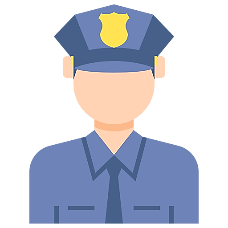 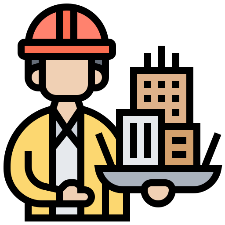 TOTAL APORTACIONES
$215,435,967
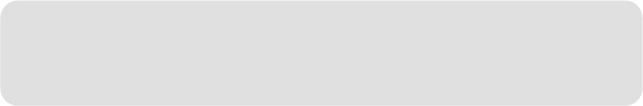 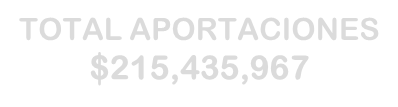 20
RESUMEN DE INGRESOS
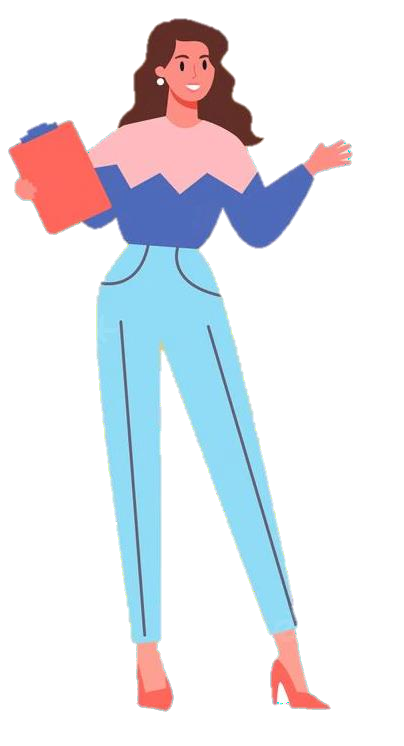 20
¿QUÉ ES EL PRESUPUESTO DE EGRESOS Y  CUÁL ES SU IMPORTANCIA?
El presupuesto de egresos es el documento donde se describen los diferentes  rubros a los que el Municipio proyecta destinar recursos financieros para cumplir  con su función de prestar bienes y servicios a los habitantes de su territorio, su  importancia radica en constituir la expresión económica de la política  gubernamental y se integra con los presupuestos de las Dependencias y  Organismos Municipales.
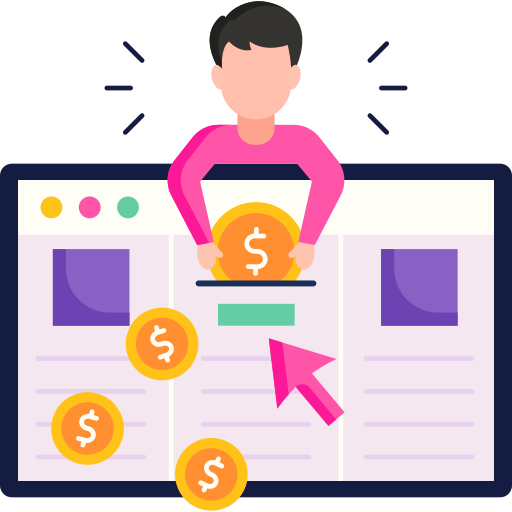 20
¿EN QUÉ SE GASTA?
El municipio ejerce los recursos financieros en la prestación de bienes y servicios a la  población, como lo son: seguridad pública, obras públicas, alumbrado público, limpia y  recolección de basura, mercados, panteones, rastro, etc.

Debe organizar su presupuesto de acuerdo a las clasificaciones establecidas por el  Consejo Nacional de Armonización Contable (CONAC) de conformidad con lo establecido  en la Ley General de Contabilidad Gubernamental, quien establece presentar el gasto  ordenado de acuerdo al Clasificador por Objeto de Gasto, esta clasificación muestra el  presupuesto que se ejercerá de acuerdo con la naturaleza de los bienes, servicios,  activos y pasivos financieros.
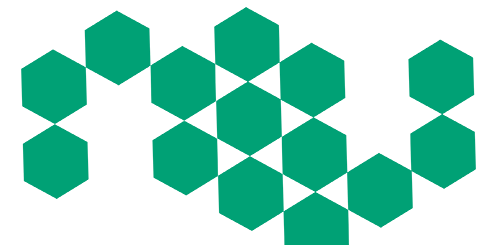 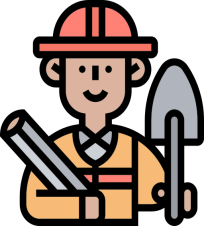 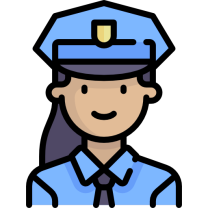 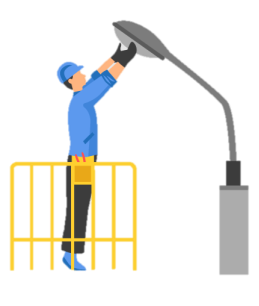 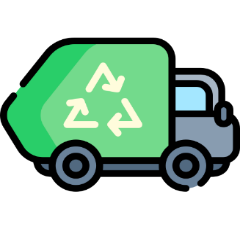 20
¿EN QUÉ SE GASTA?
Así como, asignaciones destinadas a mejorar la calidad de vida y bienestar de los  ciudadanos, a través de programas sociales , infraestructura social y proyectos  estratégicos , mismos que se encuentran considerados dentro del presupuesto  aprobado y distribuido en las diferentes Dependencias que conforman el Municipio  de Corregidora.
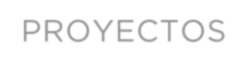 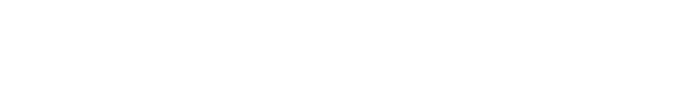 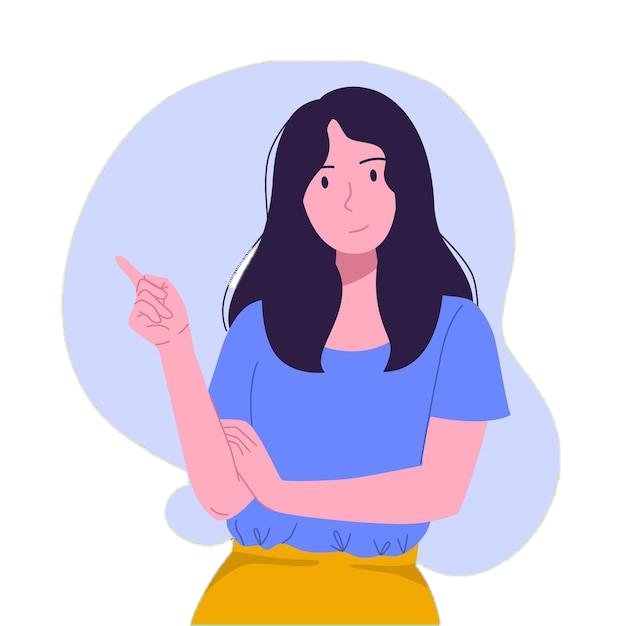 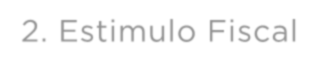 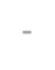 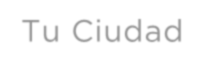 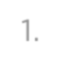 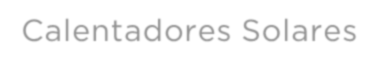 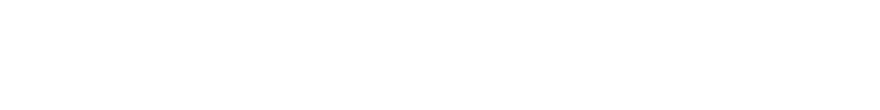 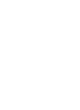 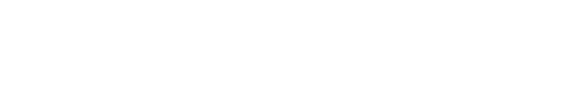 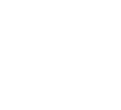 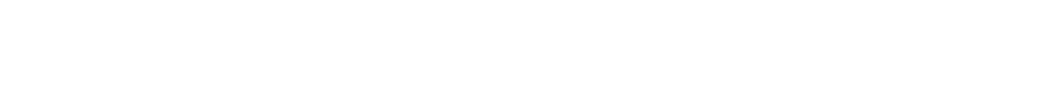 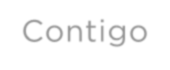 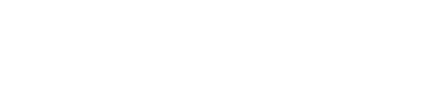 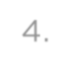 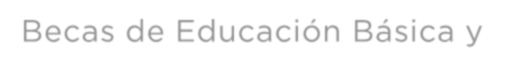 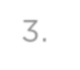 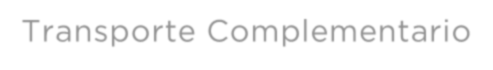 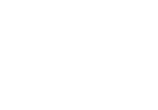 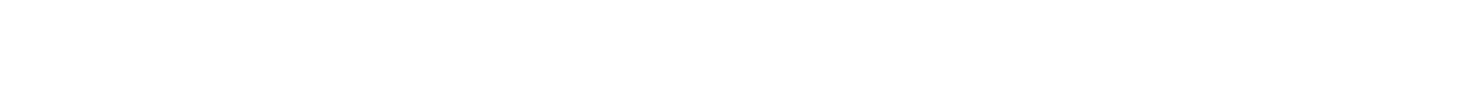 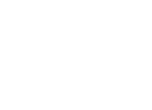 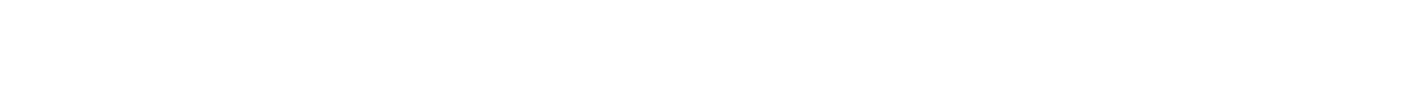 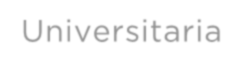 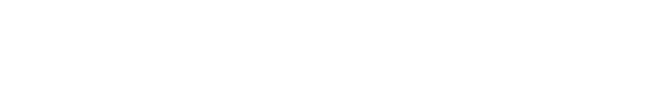 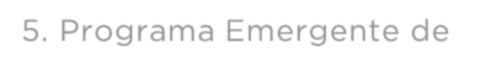 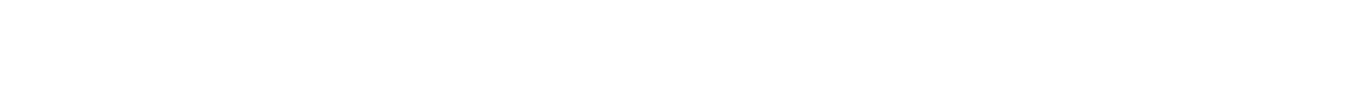 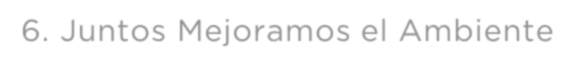 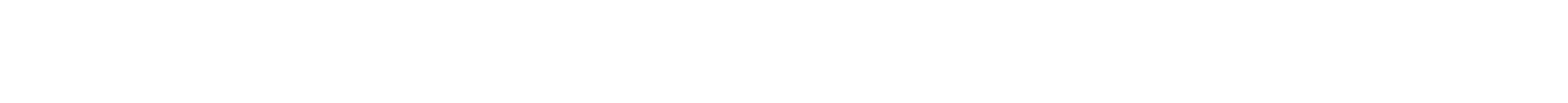 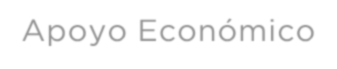 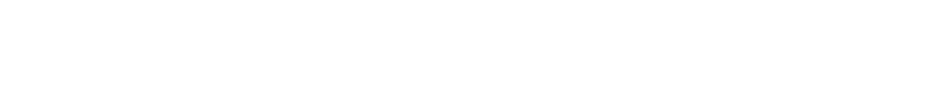 20
CLASIFICACIÓN POR OBJETO DEL GASTO
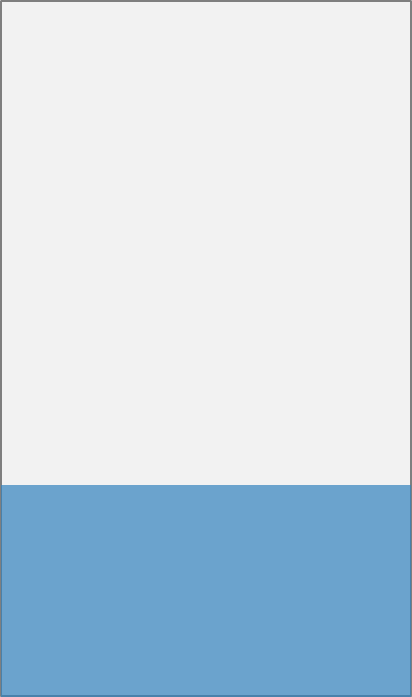 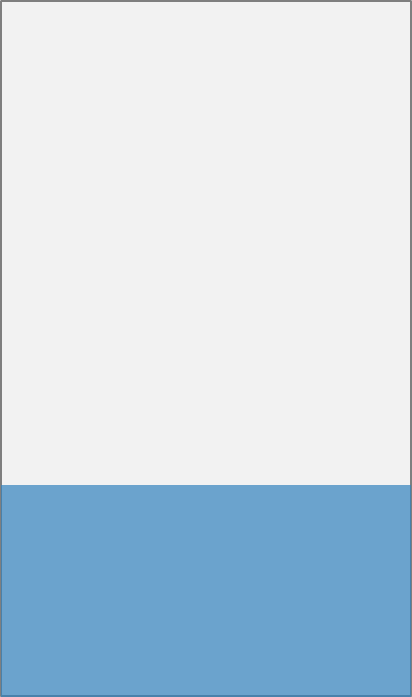 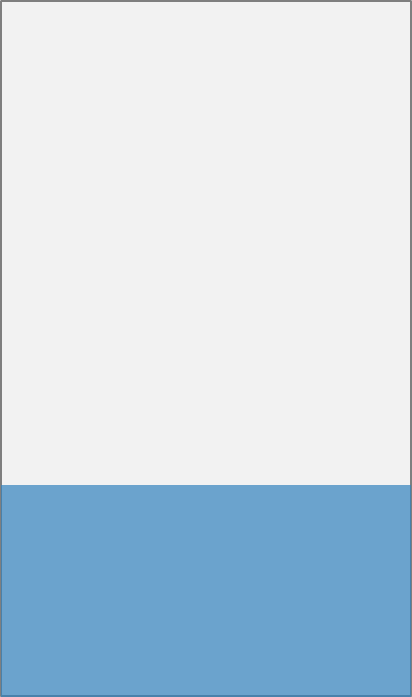 Transferencias,  Asignaciones,  Subsidios y  Otras ayudas
Materiales y  Suministros
Inversión  Pública
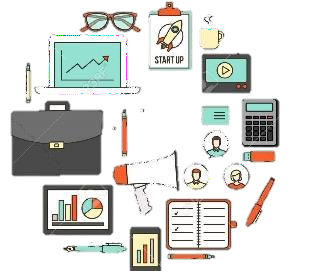 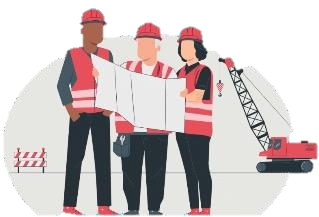 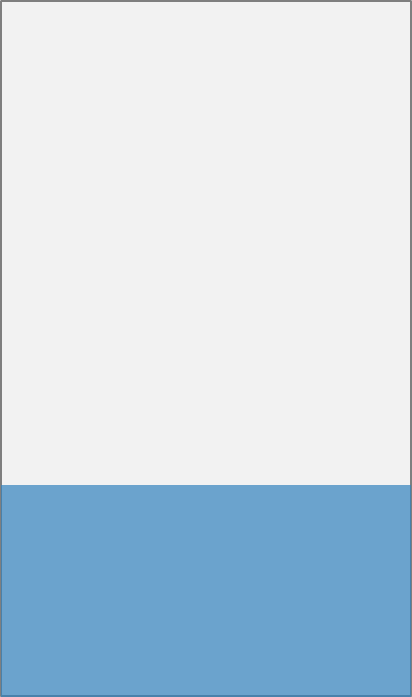 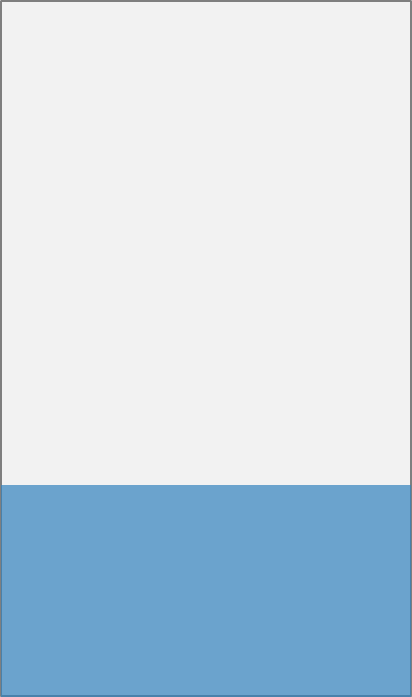 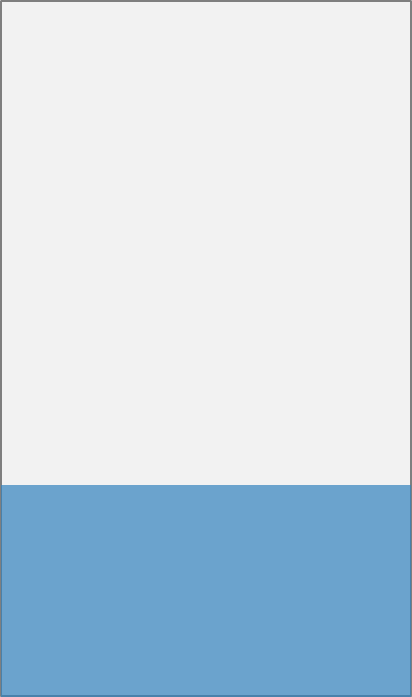 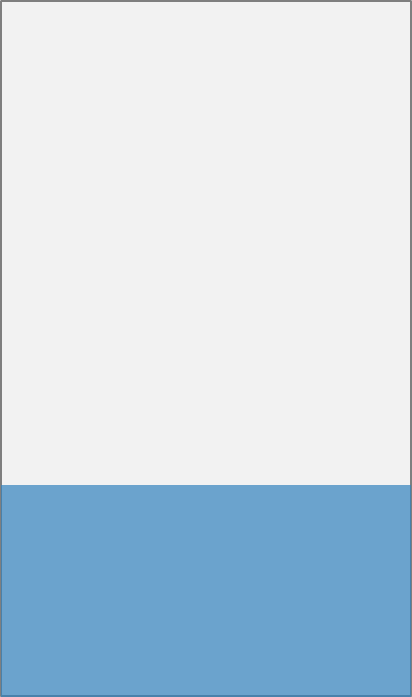 Bienes  Muebles,  Inmuebles e  Intangibles
Servicios  Generales
Servicios  Personales
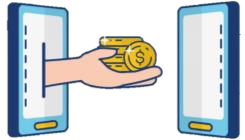 Deuda Pública
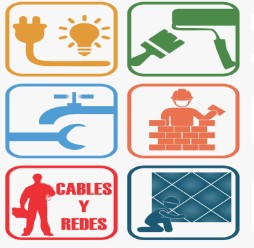 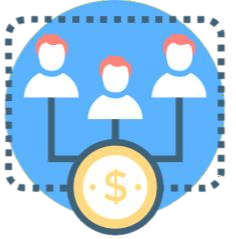 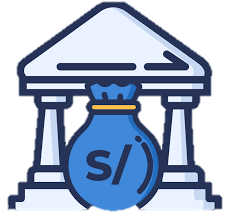 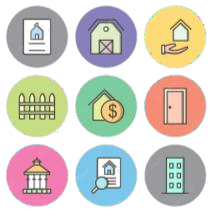 $98,076,566.00
$129,437,884.00
$337,569,483.00
$15,000,000.00
$619,755,981.00
$17,542,261.00
$504,128,968.00
TOTAL GENERAL
$1,721,511,143.00
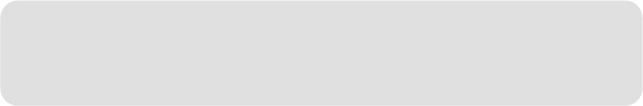 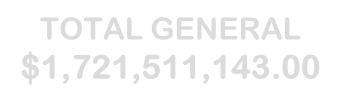 20
RESUMEN POR OBJETO DEL GASTO
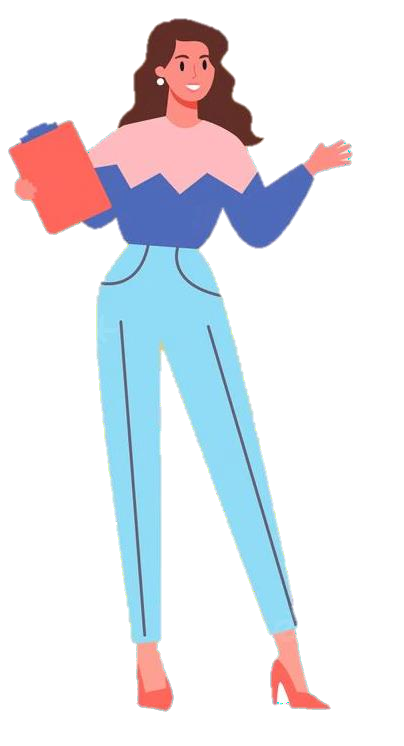 20
CLASIFICACIÓN ECONÓMICA
La clasificación Económica de las transacciones de los entes públicos permite ordenar el  gasto de acuerdo con su naturaleza económica, el gasto corriente representa lo necesario  para la operación del municipio para funcionar y prestar los servicios públicos a su cargo;  el gasto de capital está relacionado principalmente con la obra e infraestructura pública.
GASTO DE CAPITAL
$355,111,744.00
GASTO CORRIENTE
$1,331,093,415.00
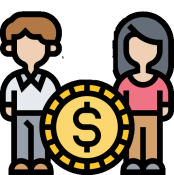 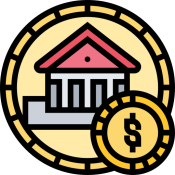 AMORTIZACIÓN DE LA DEUDA Y
DISMINUCIÓN DE PASIVOS

$15,000,000.00
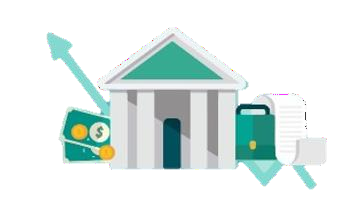 PENSIONES Y JUBILACIONES
$20,305,984.00
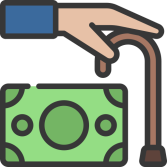 TOTAL GENERAL
$1,721,511,143.00
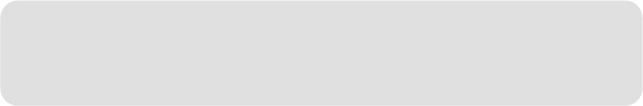 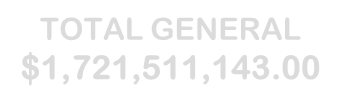 20
DESTINA A GASTO SOCIAL Y GASTO
ADMINISTRATIVO
Otra manera de observar el presupuesto es dividiéndolo por conceptos  globales de gasto que muestra cuanto recurso se destina a gasto social, así  como al gasto administrativo.
GASTO SOCIAL

$1,449,413,343.00
GASTO ADMINISTRATIVO

$272,097,800.00
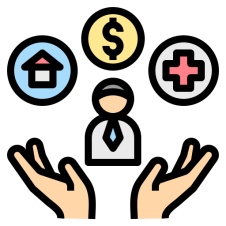 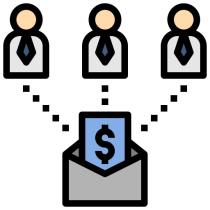 Obras públicas, alumbrado,  recolección de basura,  seguridad pública,
entre otros.
Dependencias que operan la  funcionalidad administrativa  del municipio.
TOTAL GENERAL
$1,721,511,143.00
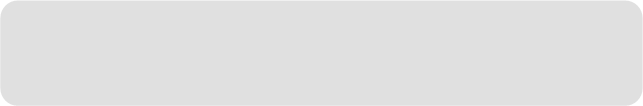 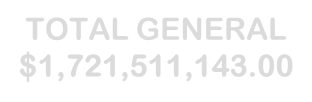 20
CLASIFICACIÓN FUNCIONAL
La clasificación funcional presenta el gasto público según la naturaleza de los servicios  gubernamentales brindados a la población. Con dicha clasificación se identifica el  presupuesto destinado a funciones de gobierno, desarrollo social, desarrollo económico y  otras no clasificadas; permitiendo determinar los objetivos generales de las políticas  públicas y los recursos financieros que se asignan para alcanzar éstos.
GOBIERNO
$ 793,951,374.00
DESARROLLO SOCIAL
$882,963,660.00
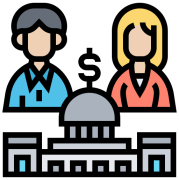 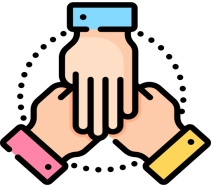 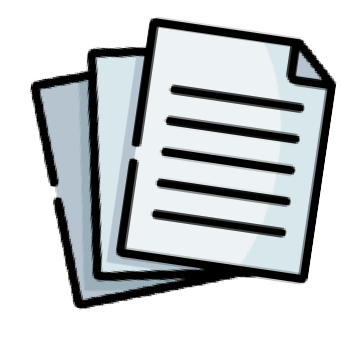 OTRAS
$15,000,000.00
DESARROLLO ECONÓMICO
$29,596,109.00
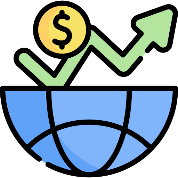 TOTAL GENERAL
$1,721,511,143.00
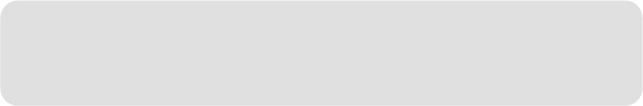 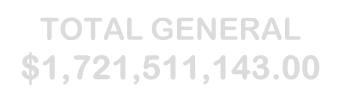 20
¿Y LA CALIDAD DE VIDA EN CORREGIDORA?
El municipio de Corregidora cuenta con destacados indicadores de calidad de  vida, de acuerdo al Programa de las Naciones Unidas para el Desarrollo, en su  último informe de Índice de Desarrollo Humano Municipal, Corregidora se posiciono  en el lugar número 3 a nivel nacional con mejor Índice de Desarrollo Humano.
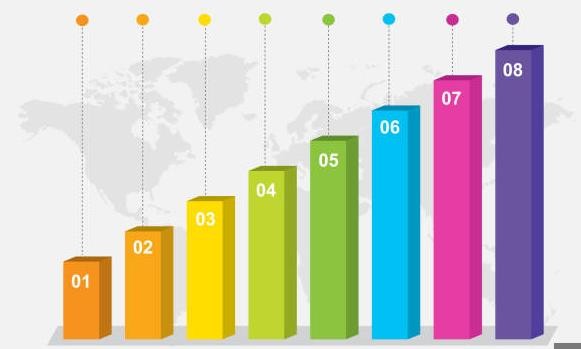 IDH
Índice de Desarrollo Humano
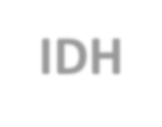 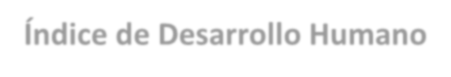 20
ADEMÁS…..
De acuerdo al último informe del Consejo Nacional de Evaluación de la Política de  Desarrollo Social CONEVAL (2021) el municipio se ubica en el 1° lugar a nivel estatal y  9º lugar a nivel nacional con menor porcentaje de población en situación de pobreza de  los municipios con población superior a 150,000 habitantes, posición que supera a  municipios tan importantes como Monterrey, Mexicali y San Luis Potosí. Este logro se  debe principalmente al trabajo y esfuerzo constante de los corregidorenses, así como  al acceso a servicios públicos de amplia cobertura y de calidad.
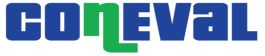 Consejo Nacional de Evaluación de  la Política de Desarrollo Social
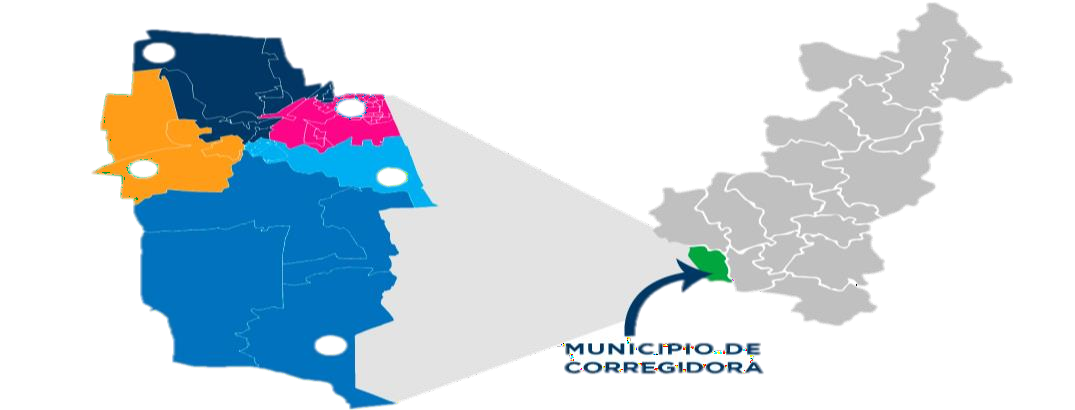 20
¿PARA QUÉ SE GASTA?
El objetivo del Presupuesto de Egresos es mejorar las oportunidades de  desarrollo en el municipio, así como mantener y mejorar sus servicios
públicos para tener el mejor lugar para vivir.
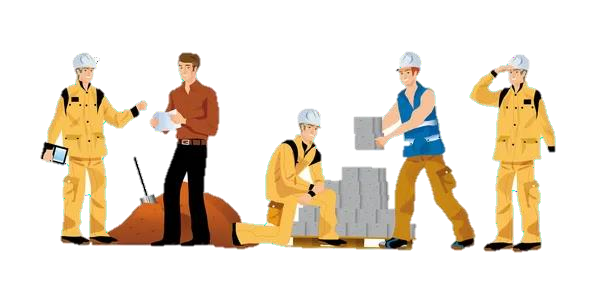 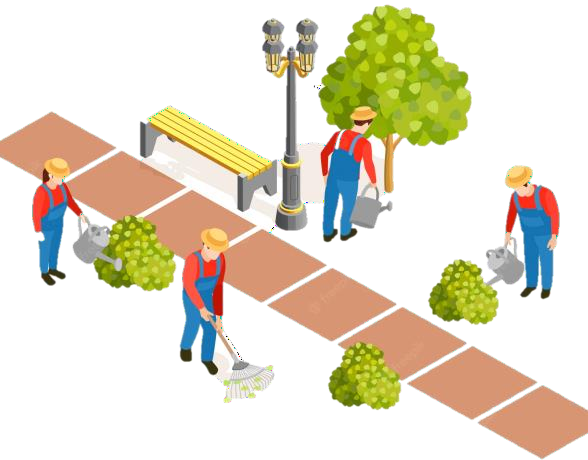 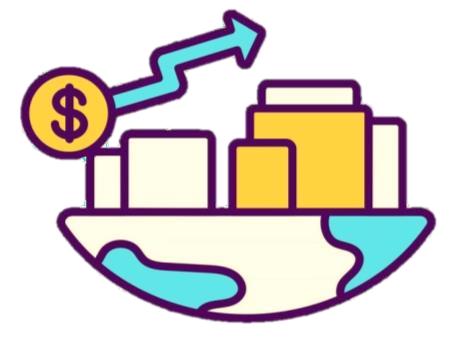 20
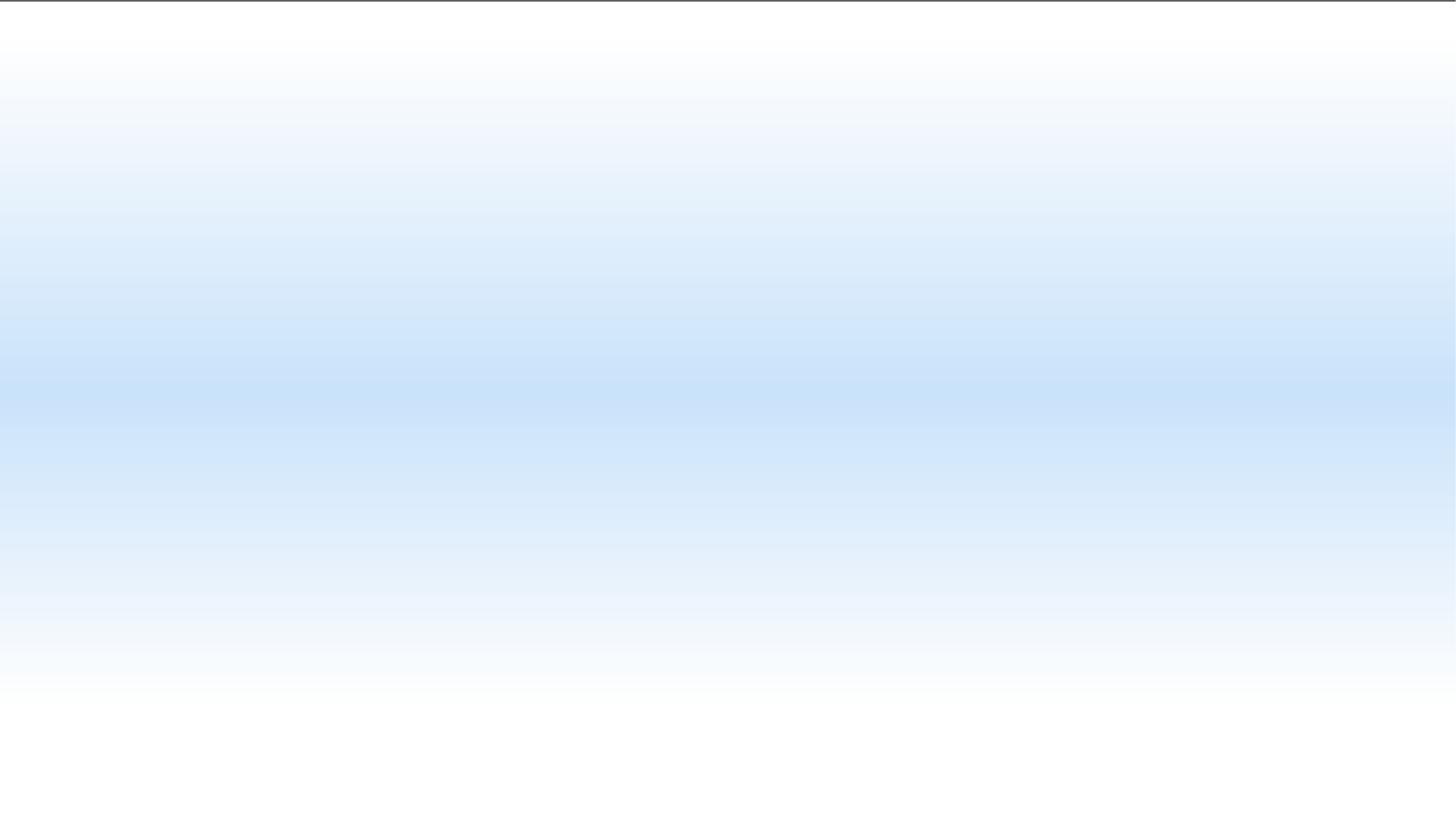 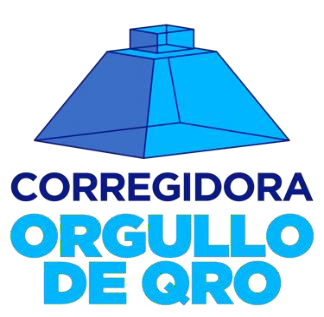 ¿QUÉ PUEDEN HACER LOS CIUDADANOS?
Un ciudadano informado es principio de una democracia sólida, por lo cual el  Municipio de Corregidora pone a su disposición diversas plataformas para que los  ciudadanos se involucren de forma activa en el proceso de discusión y vigilancia del  gasto público.
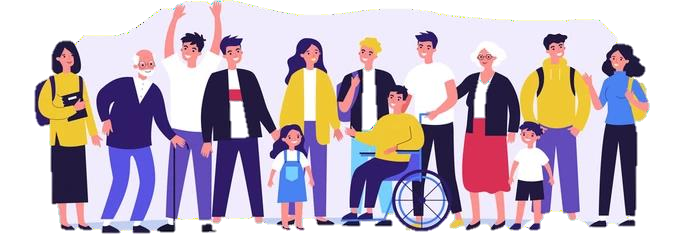 CONSEJO MUNICIPAL DE
PARTICIPACIÓN SOCIAL
COMITÉ DE OBRAS
Las obras vecinales o comunitarias que lleva a cabo  el gobierno municipal cuentan con su respectivo  Comité de Obra, quien se encarga de dar
Los Consejos de Participación Ciudadana Municipal  son órganos auxiliares de la administración pública  municipal, cuyo objetivo es promover la participación  ciudadana y estructurar, proponer gestionar e  implementar acciones de gobierno en coordinación  con la administración pública municipal.
seguimiento a la construcción de la obra y en vigilar
que los recursos destinados a la misma se ejerzan  de manera transparente y puntual.
Para más información visite www.corregidora.gob.mx o bien comuníquese a:  Secretaría de Desarrollo Social
Dirección: Calle Ex. Hacienda el Cerrito No.100, El Pueblito Corregidora, Qro. C.P. 76900 Teléfono:(442) 209 60 00, Ext. 8024
20
¿QUÉ PUEDEN HACER LOS CIUDADANOS?
TE INVITAMOS A VISITAR :
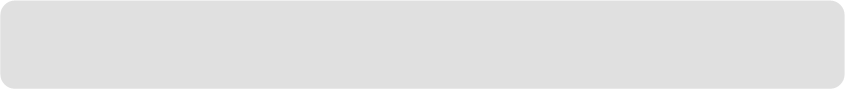 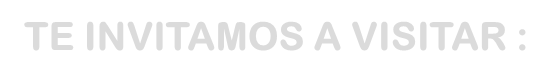 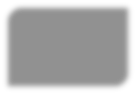 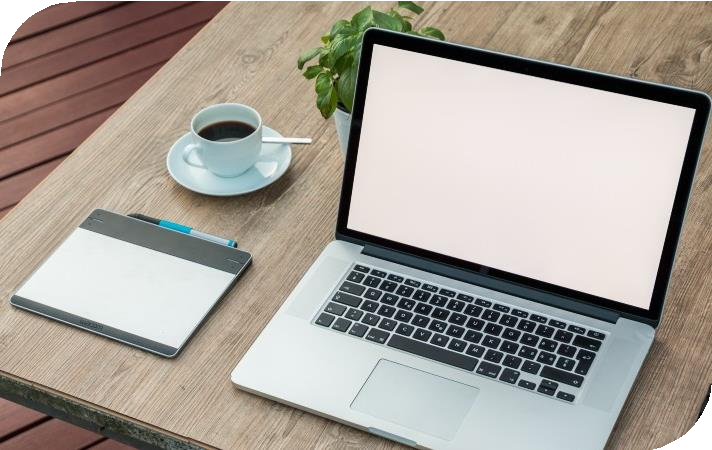 PORTAL CORREGIDORA
http://www.corregidora.gob.mx/portal/

PORTAL DE TRANSPARENCIA DEL MUNICIPIO
http://www.corregidora.gob.mx/Transparencia/


PLAN MUNICIPAL DE DESARROLLO 2021-2024
http://www.corregidora.gob.mx/Transparencia/
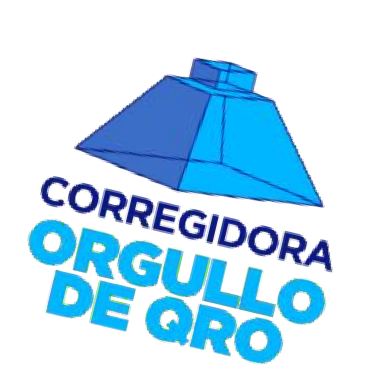 20